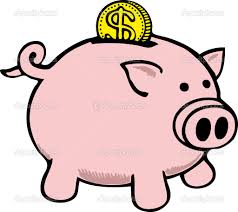 Photon
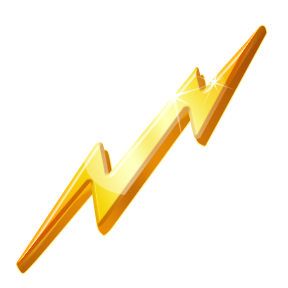 NADPH
ATP
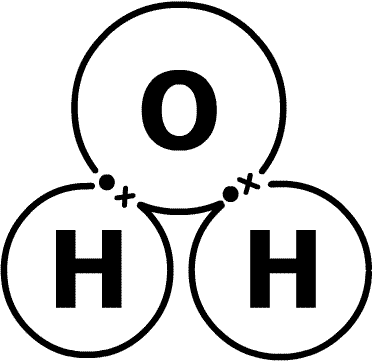 e-